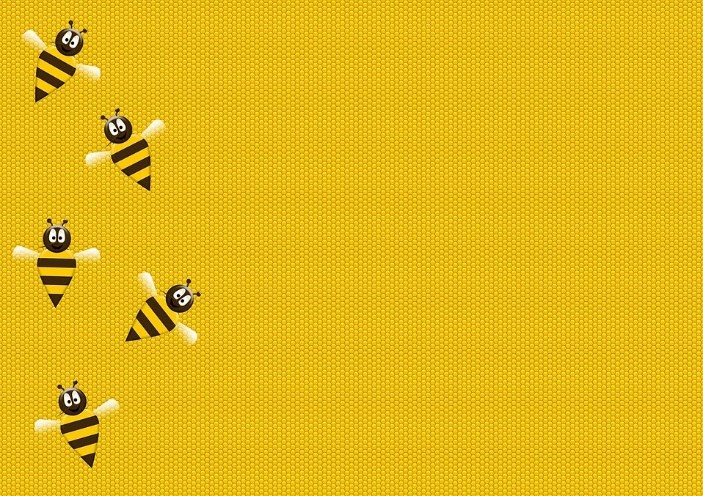 Lojze Slak: ČEBELAR
SONCE ŠLO JE ZA GORO,

MRAK JE PADEL NA ZEMLJO,

PESEM ČRIČKA SLIŠI SE,

K VEČERNEM' POČITKU VABI VSE.
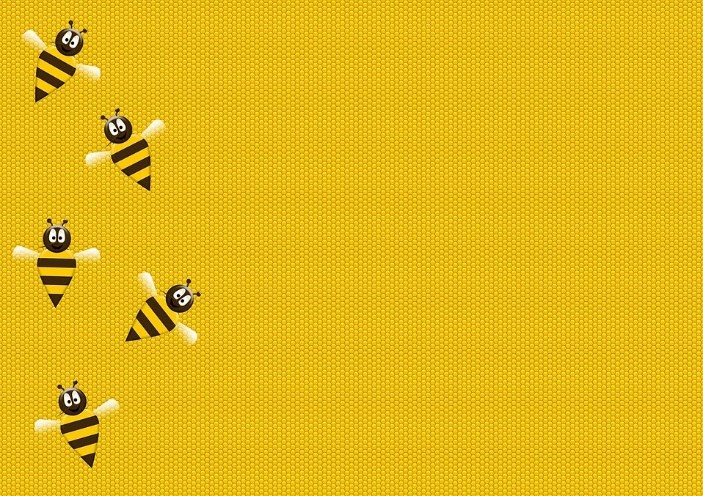 V MOJEM SRCU JE NEMIR

NA JESENSKI TA VEČER,

TIHO STOPIM SAM ČEZ PRAG,

GREM V MOJ STARI ČEBELNJAK.
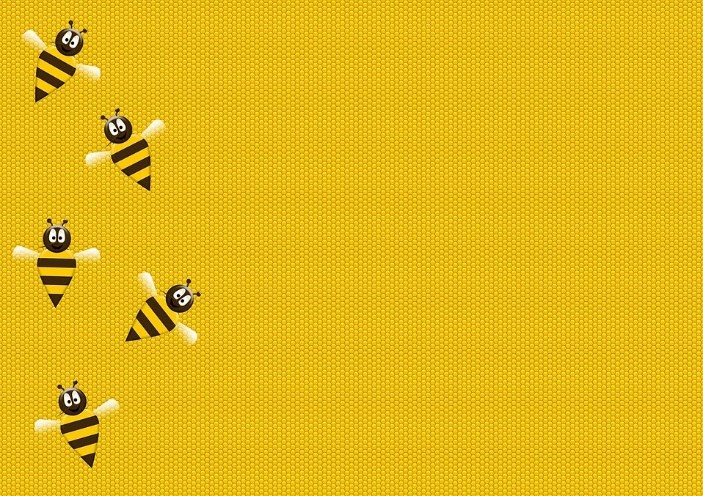 KAKO LEPO MI ZAŠUMIJO,
KAKO LEPO MI ZADIŠIJO,
A V SRCU MI SPOMIN
NA MLADE DNI BUDIJO.

ČEBELICE, ČEBELICE,
SAJ MOJE STE PRIJATELJICE,
POZABI VAS NIKDAR
TA STARI ČEBELAR.
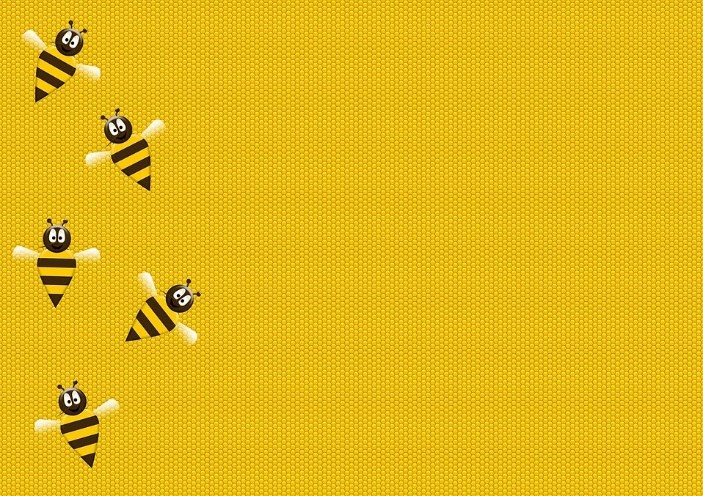 V MOJEM SRCU JE NEMIR

NA JESENSKI TA VEČER,

ČRIČEK PESEM JE ODPEL,

A MENI SPOMINE ČAS JE VZEL.
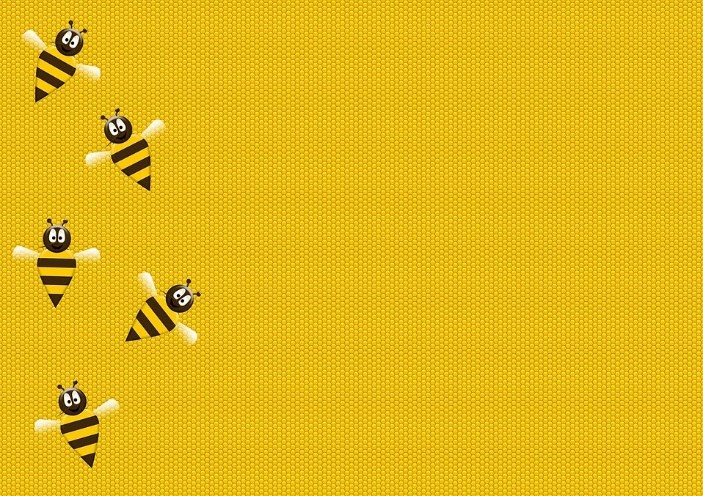 KAKO LEPO MI ZAŠUMIJO,
KAKO LEPO MI ZADIŠIJO,
A V SRCU MI SPOMIN
NA MLADE DNI BUDIJO.

ČEBELICE, ČEBELICE,
SAJ MOJE STE PRIJATELJICE,
POZABI VAS NIKDAR
TA STARI ČEBELAR.